İŞ HAYATINDA MOTİVASYON VE STRES YÖNETİMİNİN ÖNEMİ
Dr. Nihal YÜKSEK SARIÖZ
Veteriner Hekim
Motivasyon nedir?
Yönetici açısından motivasyon
Çalışan açısından motivasyon 
Motivasyonda temel araçlar
Stres nedir?
Stresle baş etme yöntemleri
SUNUM PLANI
Motivasyonu, "kişilerin belirli bir amacı gerçekleştirmek üzere kendi arzu ve istekleri ile davranmaları" şeklinde tanımlamak mümkündür.

Diğer bir deyişle bir veya birden çok insanı belirli bir yöne doğru devamlı şekilde harekete geçirmek için yapılan çabalardır.

İnsanları  amaçlarına  yönelten  içsel  kuvvettir  ve  sadece  kendisi tarafından yönlendirilir.
MOTİVASYON TANIMI
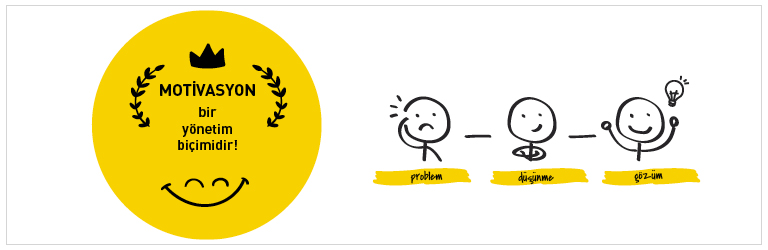 İnsanları harekete geçiren, yönlerini belirleyen umutları, inançları ve ihtiyaçları vardır.  

Ayrıca   motivasyonu   çalışana   enerji   sağlayan,   onu   yönlendiren   ve   belirli davranışlarının  devamını  temin  eden  bir  güç  olarak  kabul  edebiliriz. 

Bu yönüyle motivasyon  iş  performansına  etki  eden  çalışmanın  zinde  ve  verilecek  görevlere  her  an hazırlıklı olmasını sağlayan psikososyal bir etkendir.
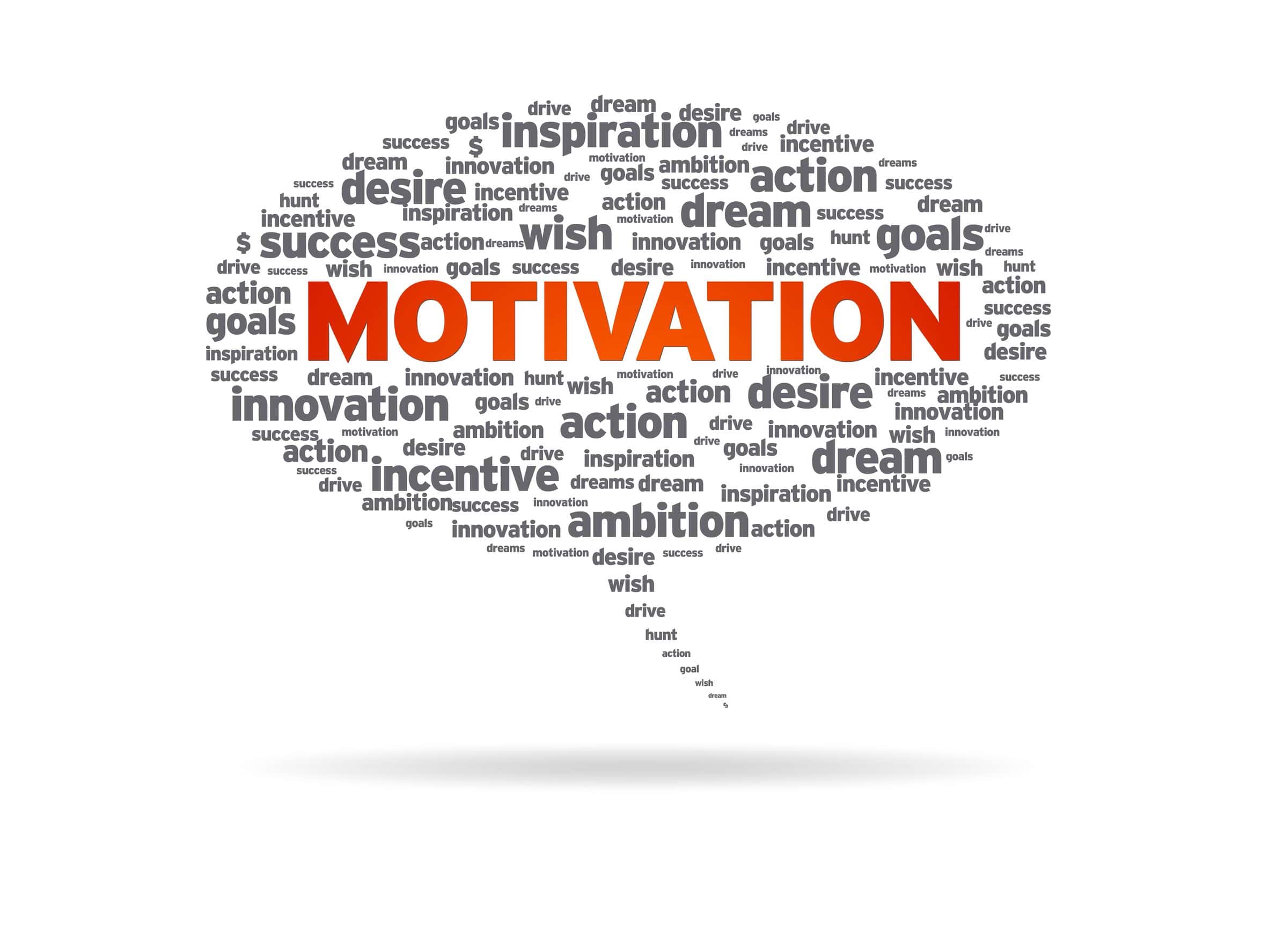 İnsan Davranışını Tetikleme; insanın içinde bulunduğu çevre, güç ve güdüler
Davranışı Yönlendirme
İki faktöre bağlı olarak davranışın sürdürebilirliğini sağlama
Motivasyon kavramını oluşturan üç temel faktör
Motivasyon ve organizasyonel hedeflere ulaşmak için  çalışanlarla beraber hareket edin.

Çalışanlarınızın eğitimine önem verin.

En tehlikeli şey, size korkuyla gösterilen saygıdır. 

Çalışanlarınızı yetki ve konumunuza dayanarak tehdit etmeyin.

Yetenekli, becerikli çalışanlarınızı kendinize rakip görmeyin.

Her personelin mutlaka gizli bir yeteneği vardır, onu ortaya çıkarmaya çalışın.

VE UNUTMAYIN, HİÇBİR OYUNU TEKNİK DİREKTÖR OYNAMAZ…
YÖNETİCİ AÇISINDAN MOTİVASYON
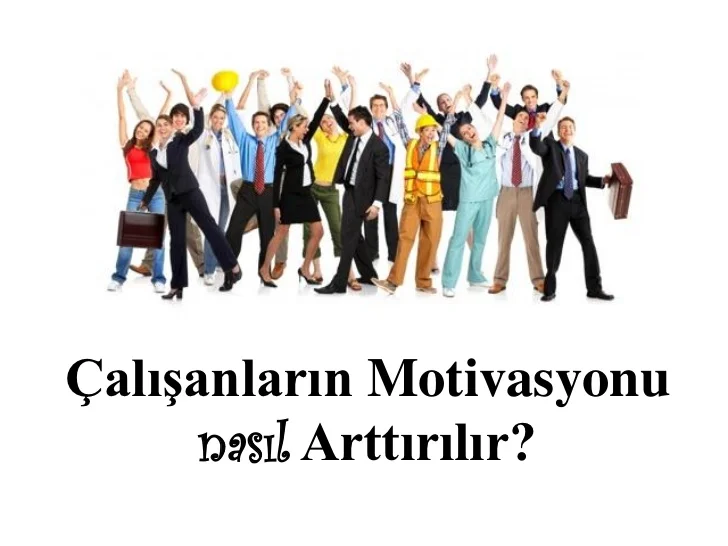 İşinize ilgi duyun. Kayıtsız kalmak kimseye yarar getirmez.
İşinize özen gösterin ancak hata yapmaktan da korkmayın.
Bilgi, beceri ve davranışlar açısından kendinizi geliştirin.
Başkalarının sizden üstün yanlarına saygı duyun.
Dostça duygular besleyin, aynı ekibin bir üyesi olduğunuzu UNUTMAYIN…
ÇALIŞAN AÇISINDAN MOTİVASYON
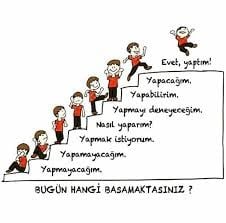 İş, belirlenmiş zaman içerisinde ve doğru standarda uygun olarak yapılır.
 İnsanlar iş yaparken zevk alır ve kendilerine değer verildiğini düşünürler. 
 Başarı  durumu  ilgili  kişiler  tarafından  izlenir  ve   fazla  denetlemeye  gerek kalmaz. 
 Moral durumu yüksek olur. 
 Bu da mükemmel bir iş ortamı sağlar.
MOTİVASYONU YÜKSEK    İNSANLARLA     ÇALIŞMANIN YARARLARI
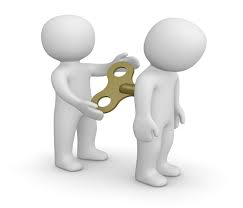 STRES NEDENLERİ VE SONUÇLARI
STRES YÖNETİMİ; Stres faktörlerinin oluşturduğu duygusal gerilimi azaltmak, yok etmek ya da bu gerilime katlanma amacıyla gösterilen davranış veya duygusal tepkileri güçlendirmek için yapılan etkinlikler.

STRESLE BAŞA ÇIKMANIN TEMEL AMAÇLARI;
 Stresin önemi ve nedenleri konusunda bilgilendirmek, farkındalık yaratmak,
 Stres faktörlerinden uzak durmak, önlemek, etkisini azaltmak,
 Stresin düzeyini azaltmak ve zararlı etkilerini önlemek,
STRES YÖNETİMİ
A. BİREYSEL YÖNTEMLER
 Fiziksel egzersizler
 Solunum egzersizleri
 Gevşeme/Meditasyon
 Düzenli beslenme/uyku
 Zaman yönetimi
 İnanca yönelik ritüeller
 Kültürel ve sosyal etkinlikler
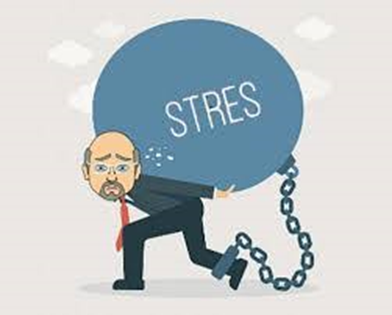 B. ÇALIŞMA HAYATINDA YÖNTEMLER
Mesleki gelişim ve hizmet içi eğitim programları
Danışmanlık hizmetleri düzenleme
İş tatmini ve motivasyonu artırmak
İş yerinde değişim ve süreklilik arasında denge kurmak
Liderlik ve kararlara katılım
Zaman yönetimi
Hayatın içinde olmak en önemlisidir ve streste hayatımızın içinde olduğuna göre iyi bir stres yöneticisi olmak hepimiz için önemlidir.

Başarı ile motivasyon doğru orantılıdır. UNUTMAYALIM…
YETERİ KADAR NEDENİNİZ VARSA HER ŞEYİ YAPABİLİRSİNİZ.
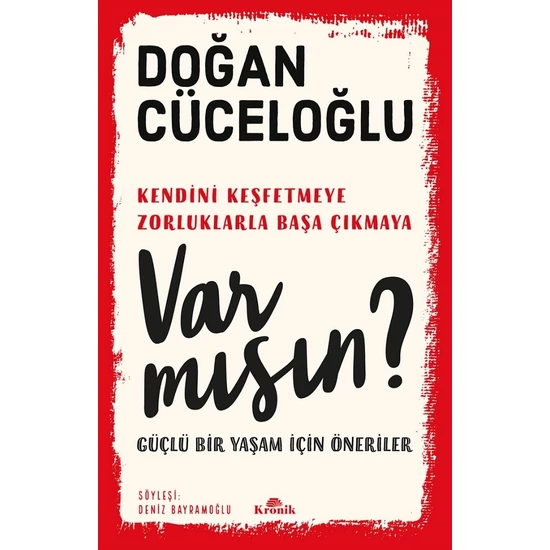 Teşekkür ediyorum.
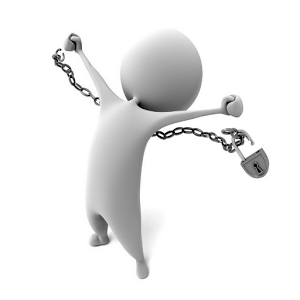